SKILLS FOR SCHOOL AND BEYOND | MANAGING YOUR TIME
DAILY PLANNER
© 2022 OVERCOMING OBSTACLES
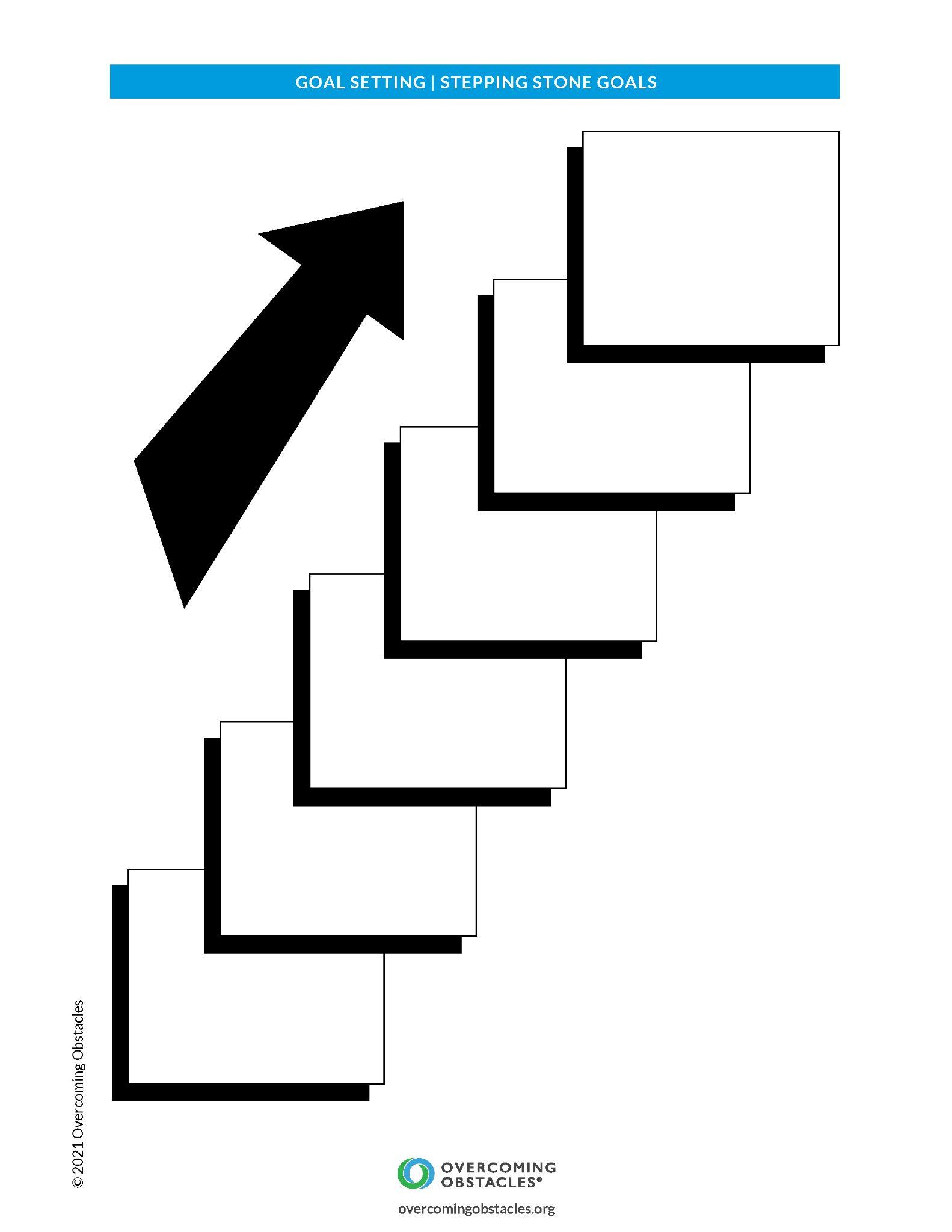